NL Studies  (1) or (2)Photography Assignment
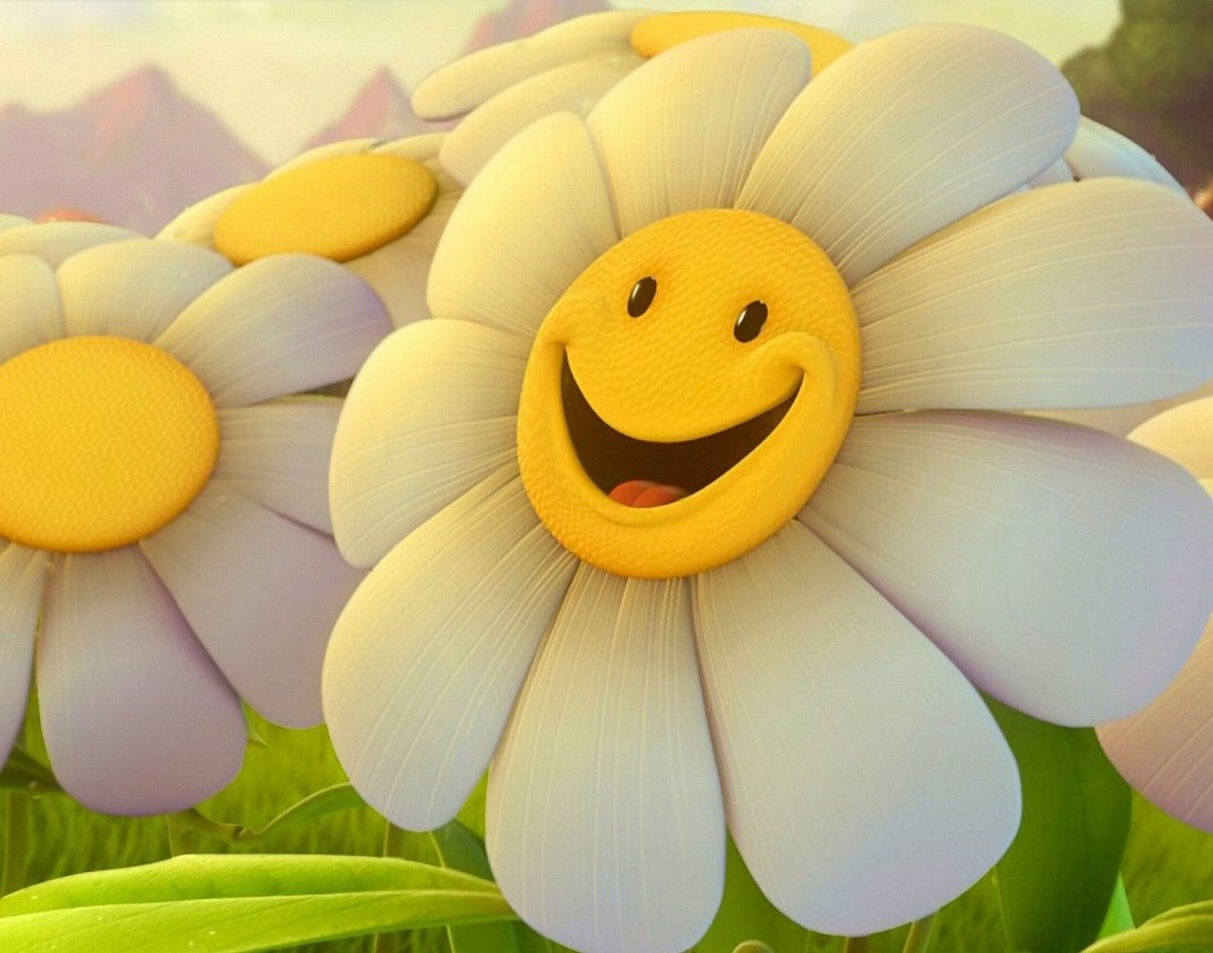 Submitted by:
#1. Symmetrical –
Photo
Explanation
2.Assymetrical -
Photo
Explanation
3. Line -
Photo
Explanation
4. Shape -
Photo
Explanation
5. Texture -
Photo
Explanation
6. Perspective -
Photo
Explanation
7. Light –
Photo
Explanation
8. Color –
Explanation